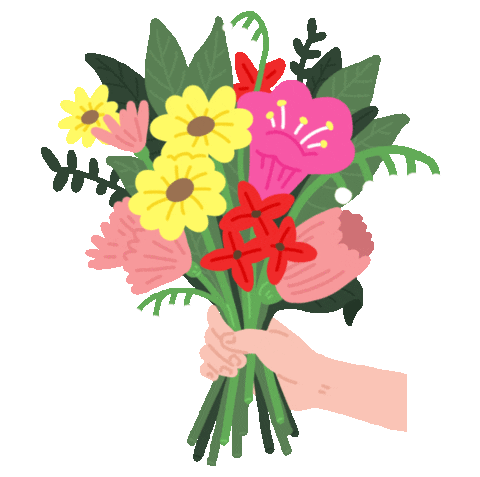 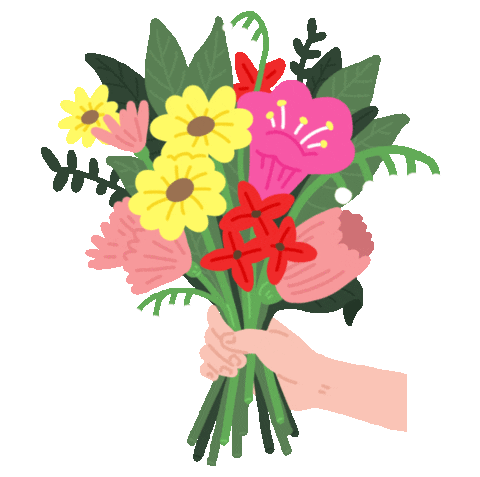 Welcome
Welcome
Class Identity
Class: Three
Sub:English
Unit:3
Lesson:1-3
Time:40m.
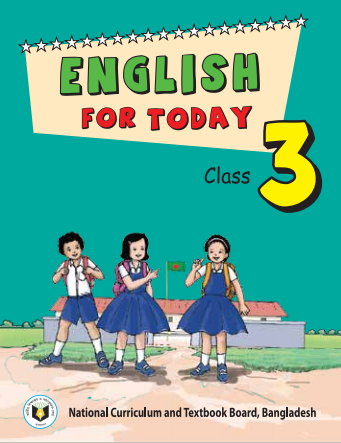 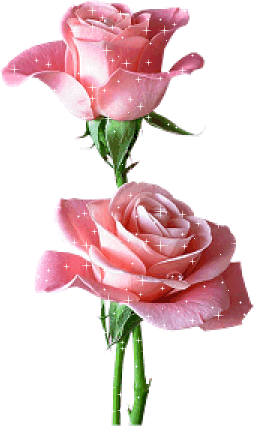 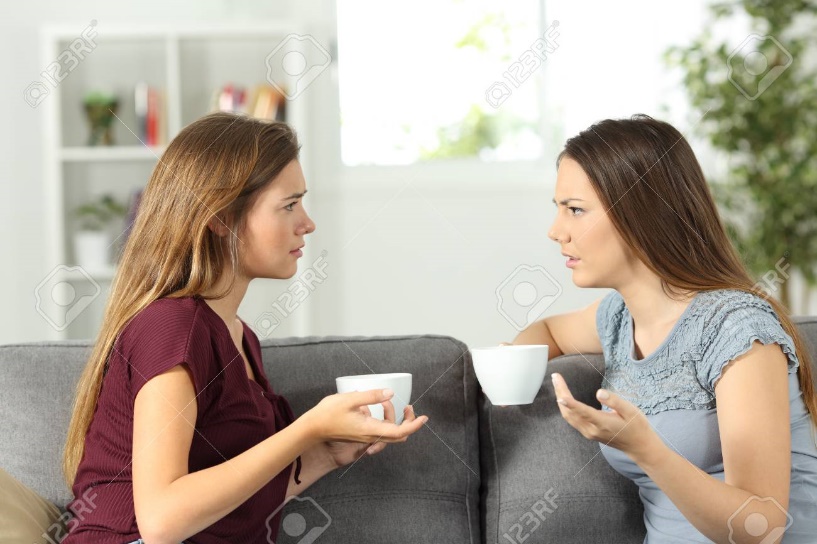 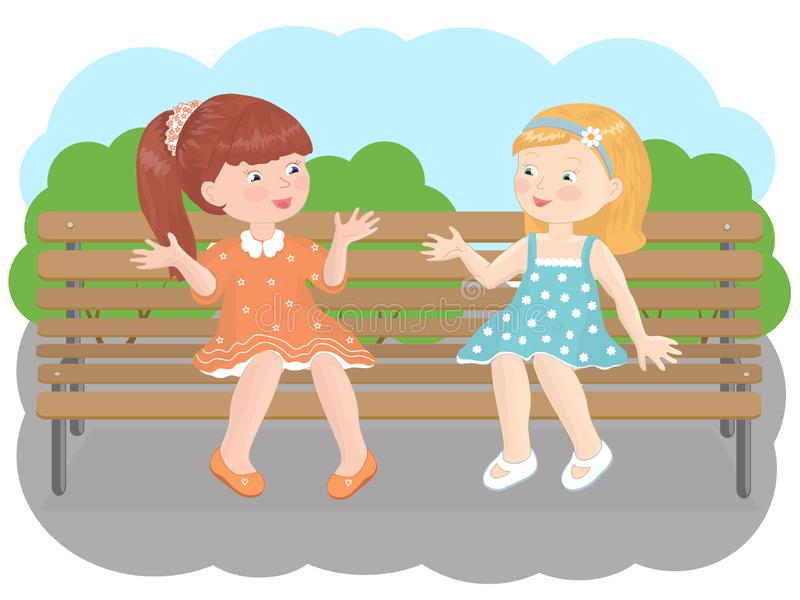 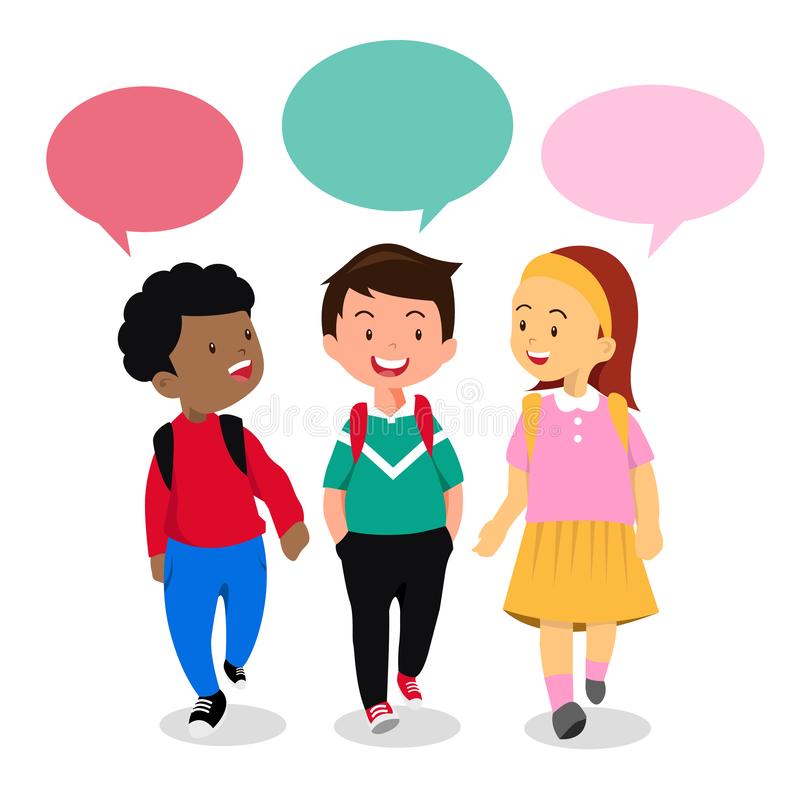 Let us see some pictures.
What do you mean by the pictures?
ToDay’s Lesson
Is
Dialogue
Learning Outcomes
After the lesson the students will be to
Take part in a simple conversation.
Share the feelings with other.
Make the dialogues in other situation.
I’m from Khulna.
And you?
Hello! Keya.I’m Mashuk. Where are you from?
I’m from Sylhet,and 
so is Riya.
That’s Keya.She’s 
a new Student.
Who’s that?
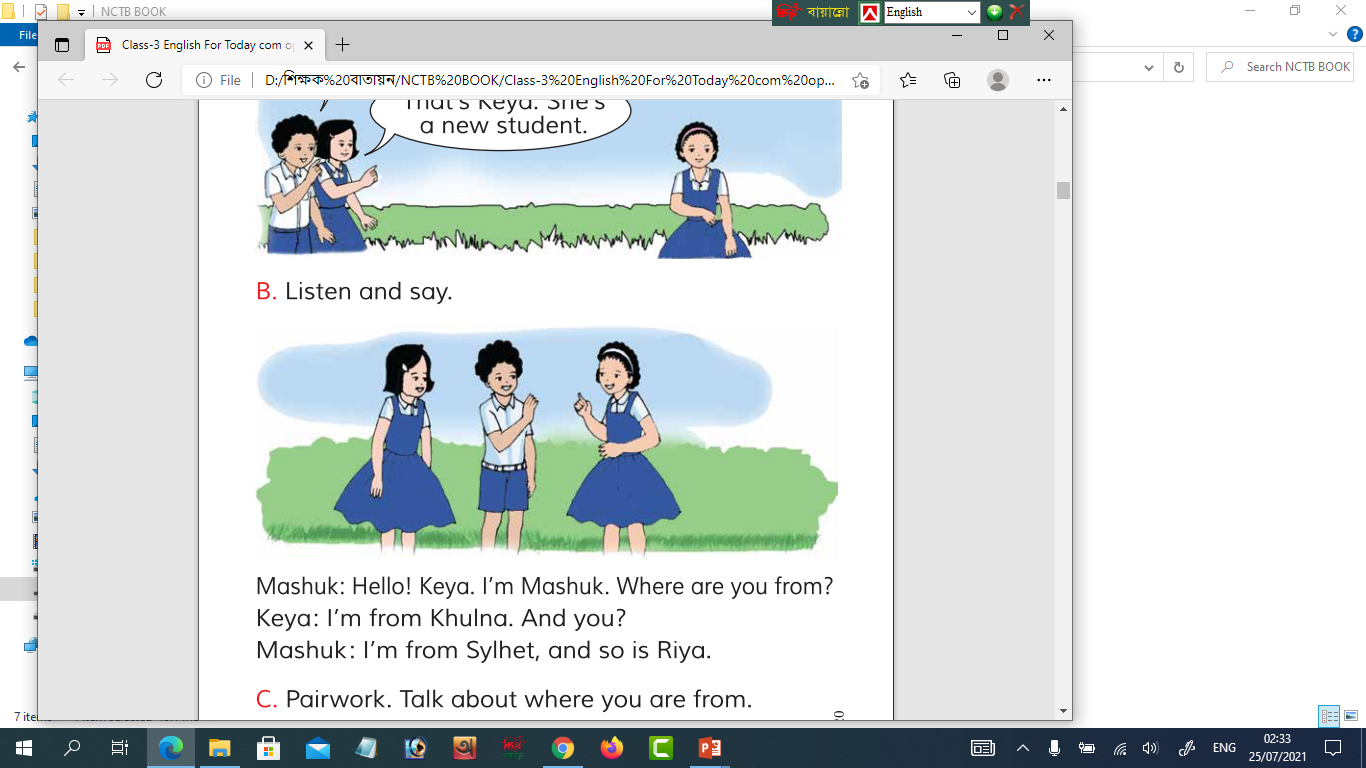 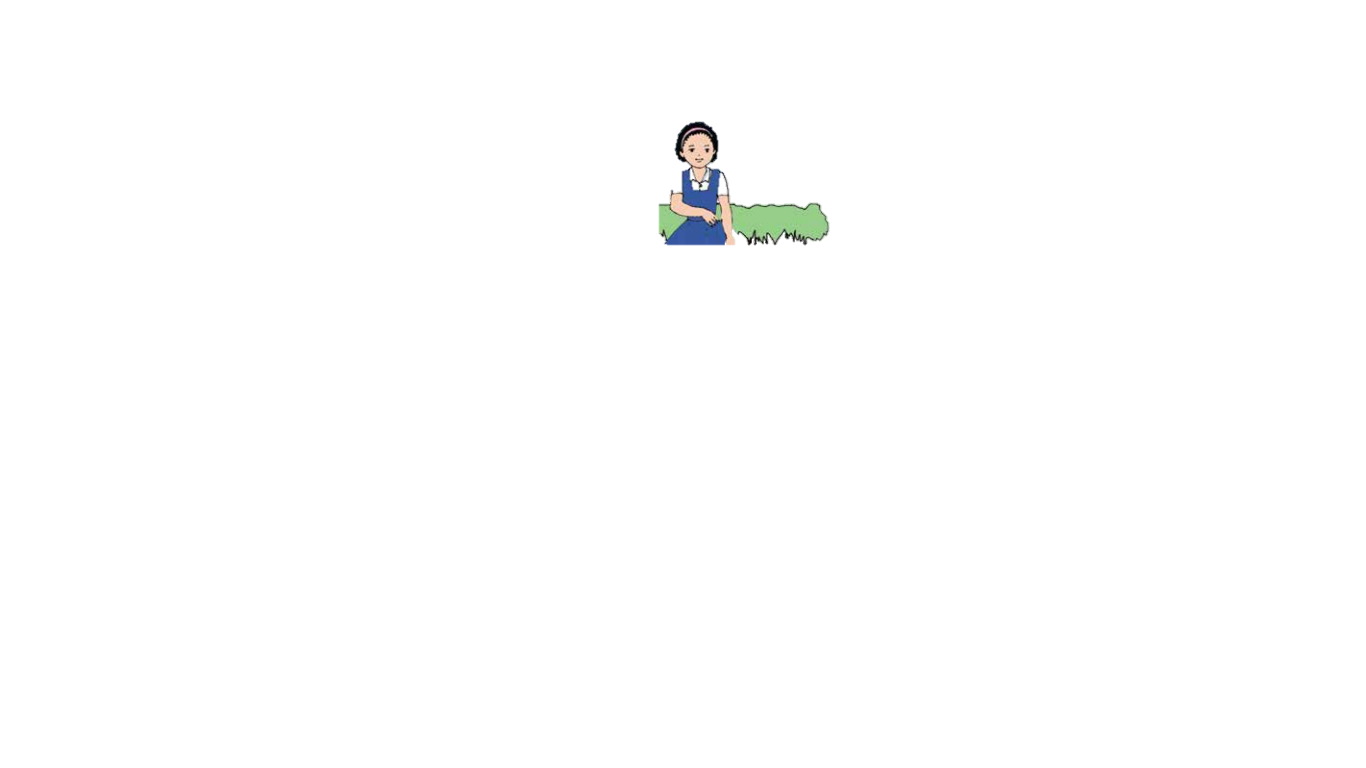 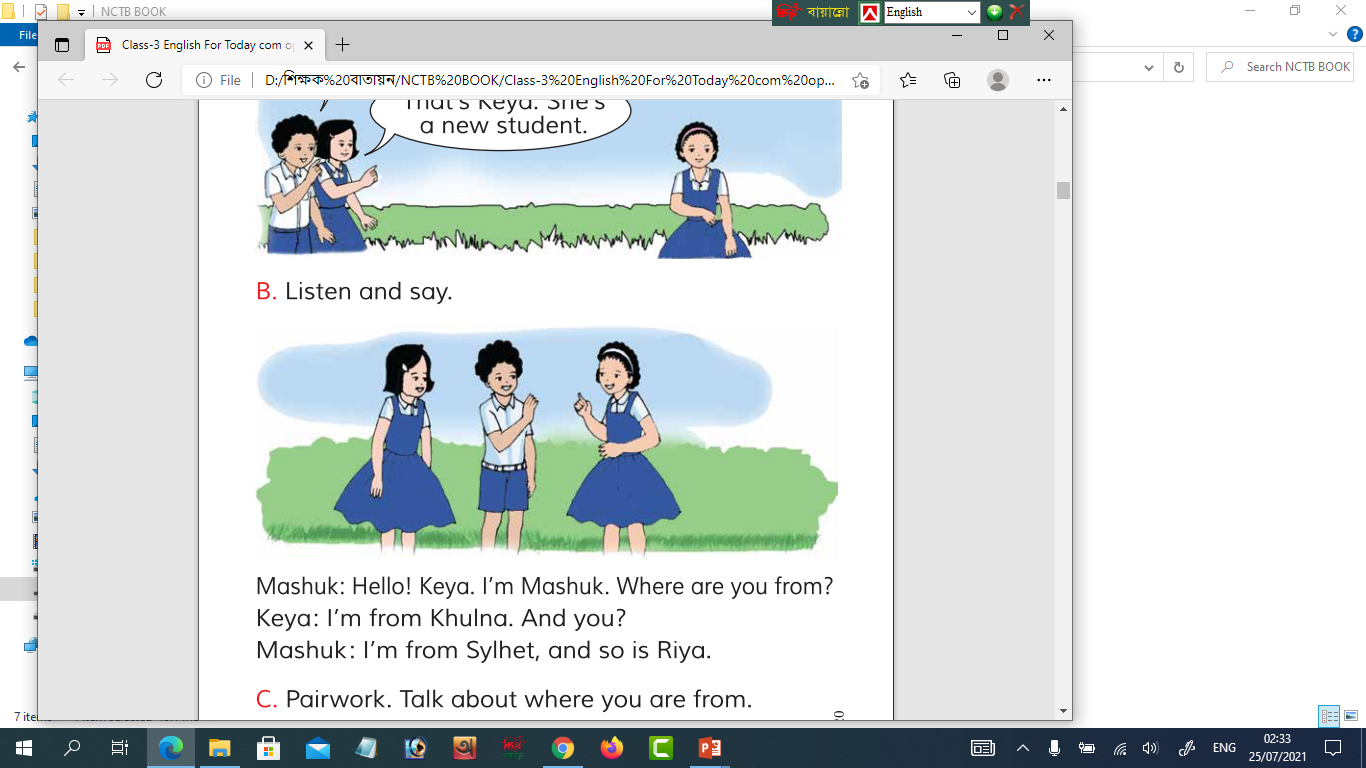 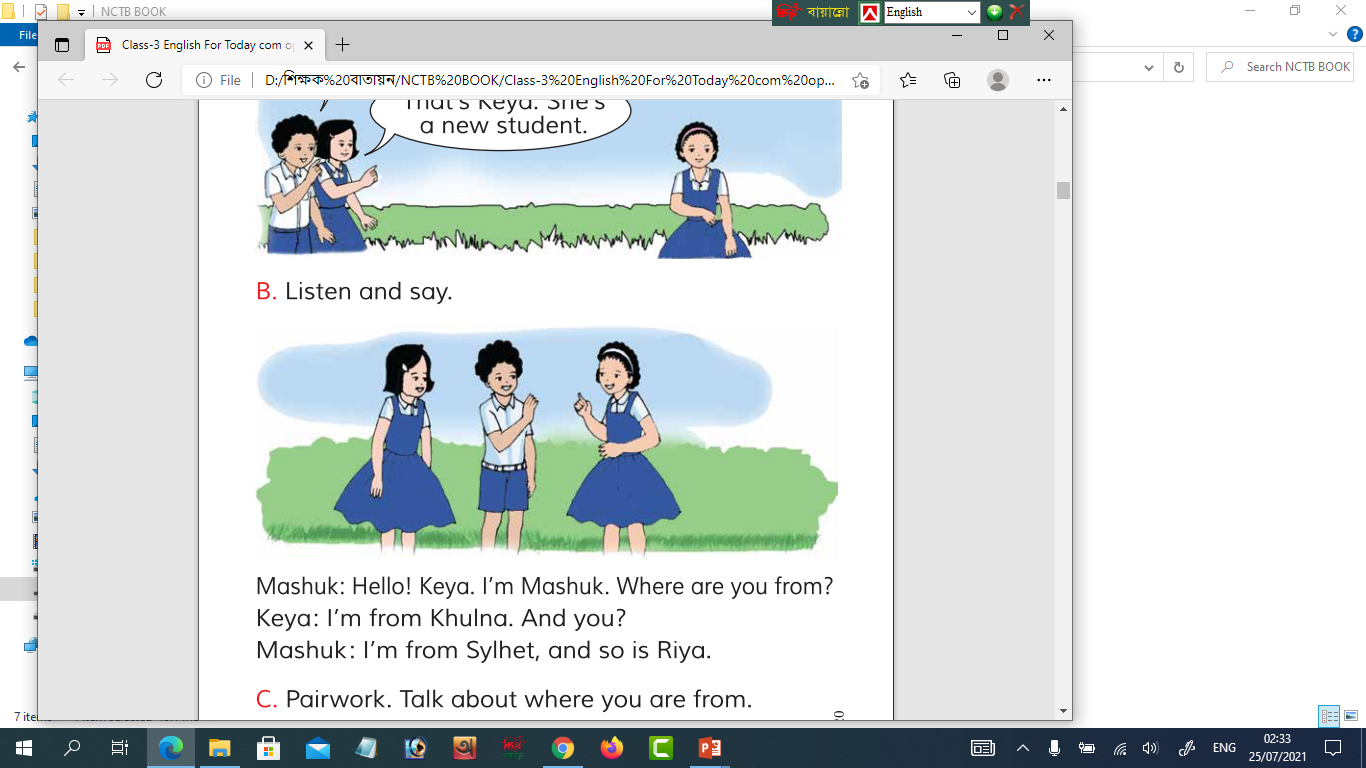 Pair work
Where are you from?
I’m from Dinajpur.
Thank you.
I’m from Rangpur.
And you?
Talk about where you are from.
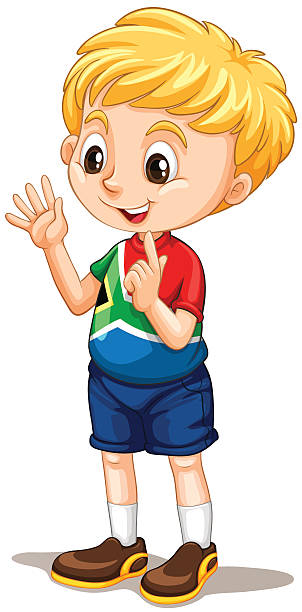 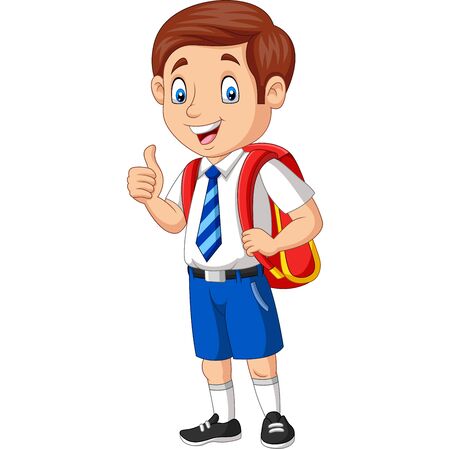 Group work
That’s Rina.
She’s a new here.
I’m from Rajshahi.
And you?
Where are you from?
I’m from Bogura.
Hello!Rina.I’m Tomal.
Who’s that?
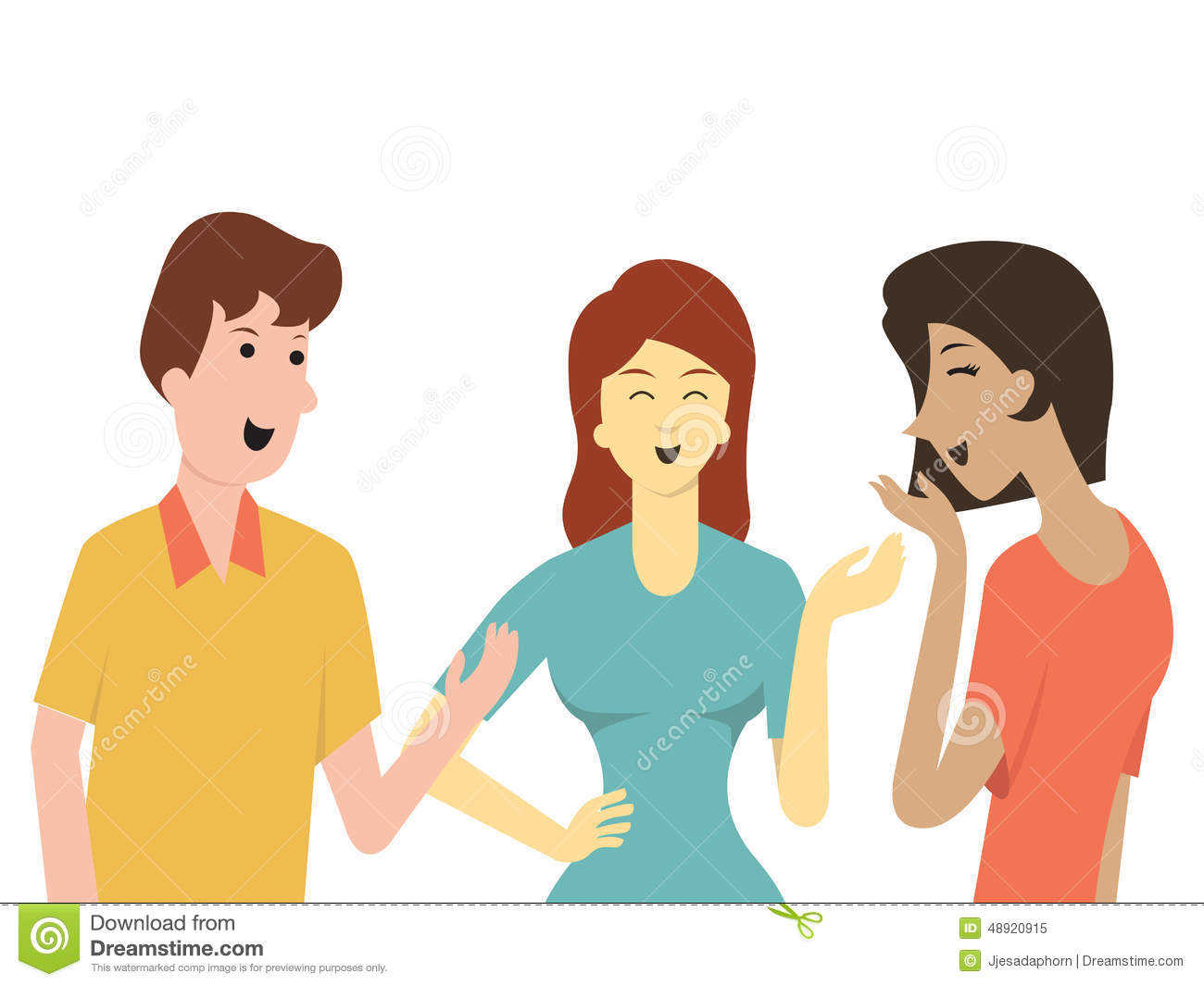 Evaluation
Calling two students in front of the class acting conversation between them about where they are from.
HOME WORK.
At home you and your brother talk about your new friend.
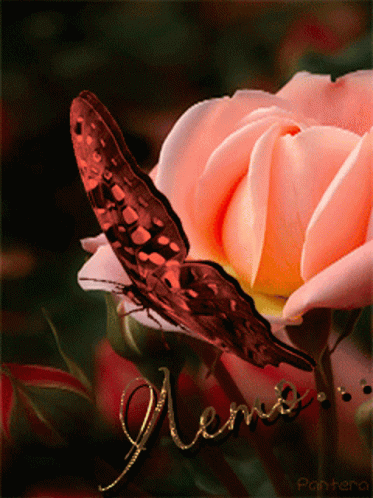 Thank you for watching.